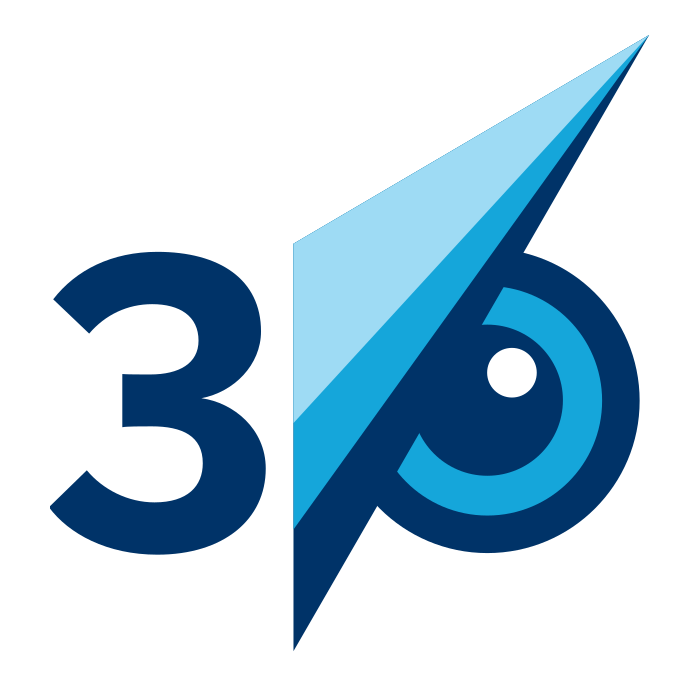 Светильник-цветок
Авторы работы:  Байздренко Виктория, Хомяков Тимофей
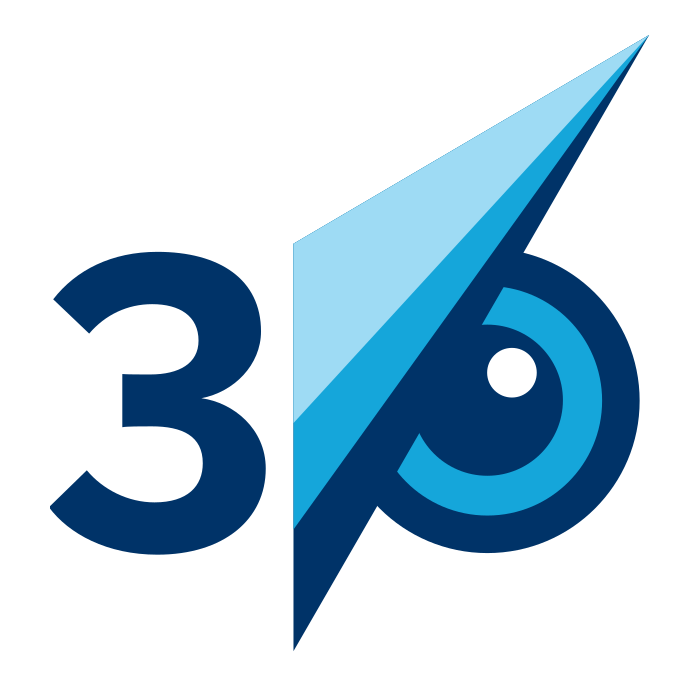 Проблема:
некомфортное освещение в помещение
Цель:
создать светильник в форме цветка, обеспечивающий комфортное освещение с помощью светодиодной ленты
Задачи:
Создать механизм раскрытия и закрытия “цветка”
Запрограммировать несколько режимов освещения ленты, включая режим, зависящий от яркости освещения вокруг
Требования к устройству:
Компактность
Подвижность
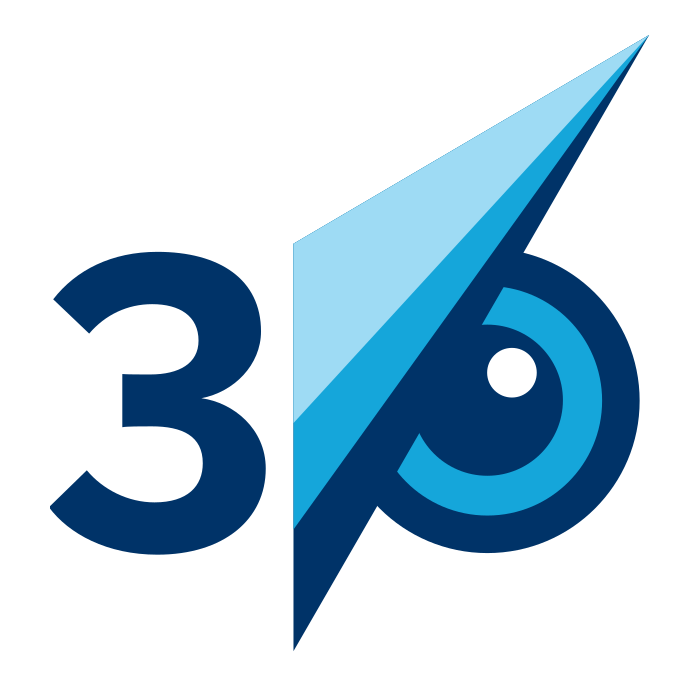 Функционал
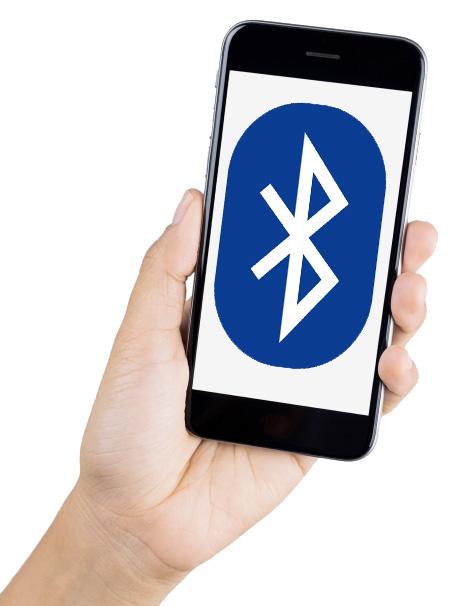 Устройство управляется кнопками на корпусе и через Bluetooth и имеет множество режимов освещения.
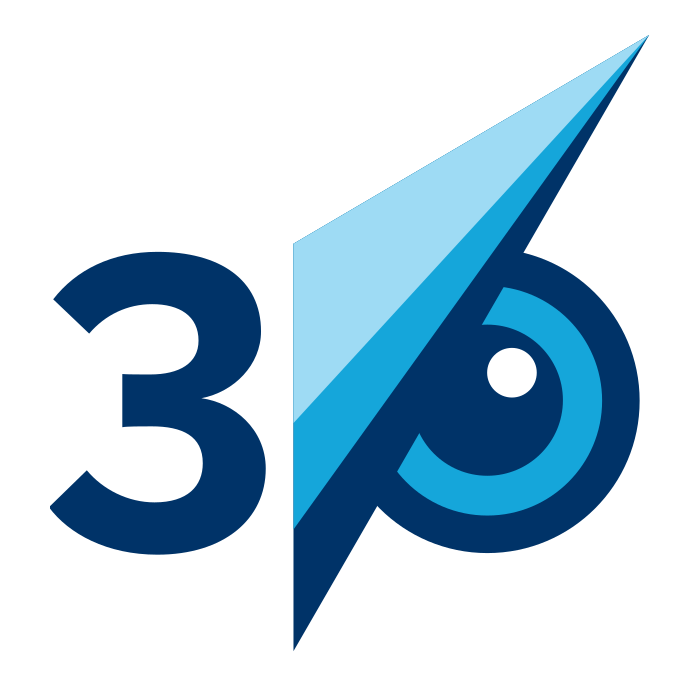 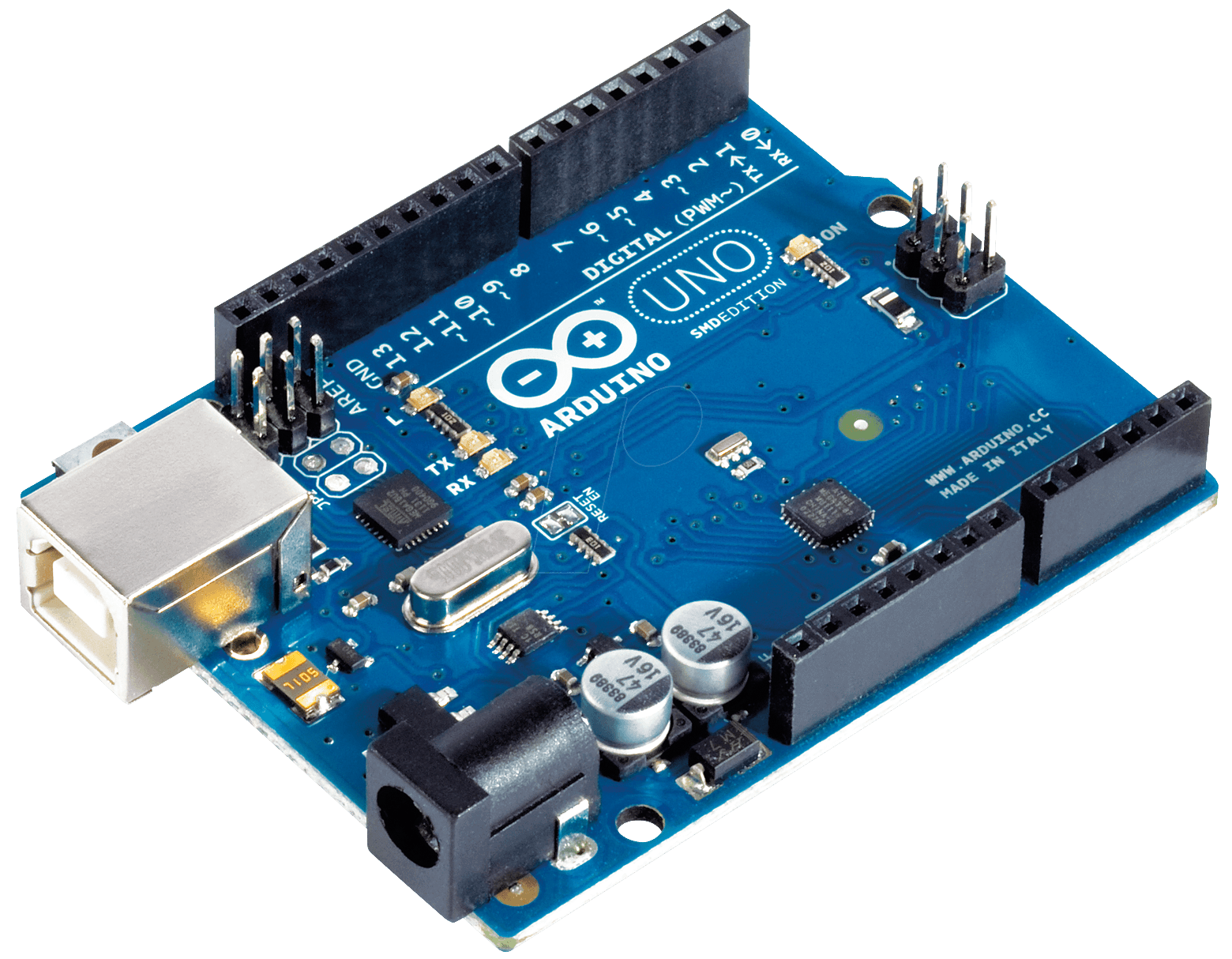 Основные компоненты микросхемы: 
плата Arduino Uno
Bluetooth модуль HC-05
светодиодная лента WS2811
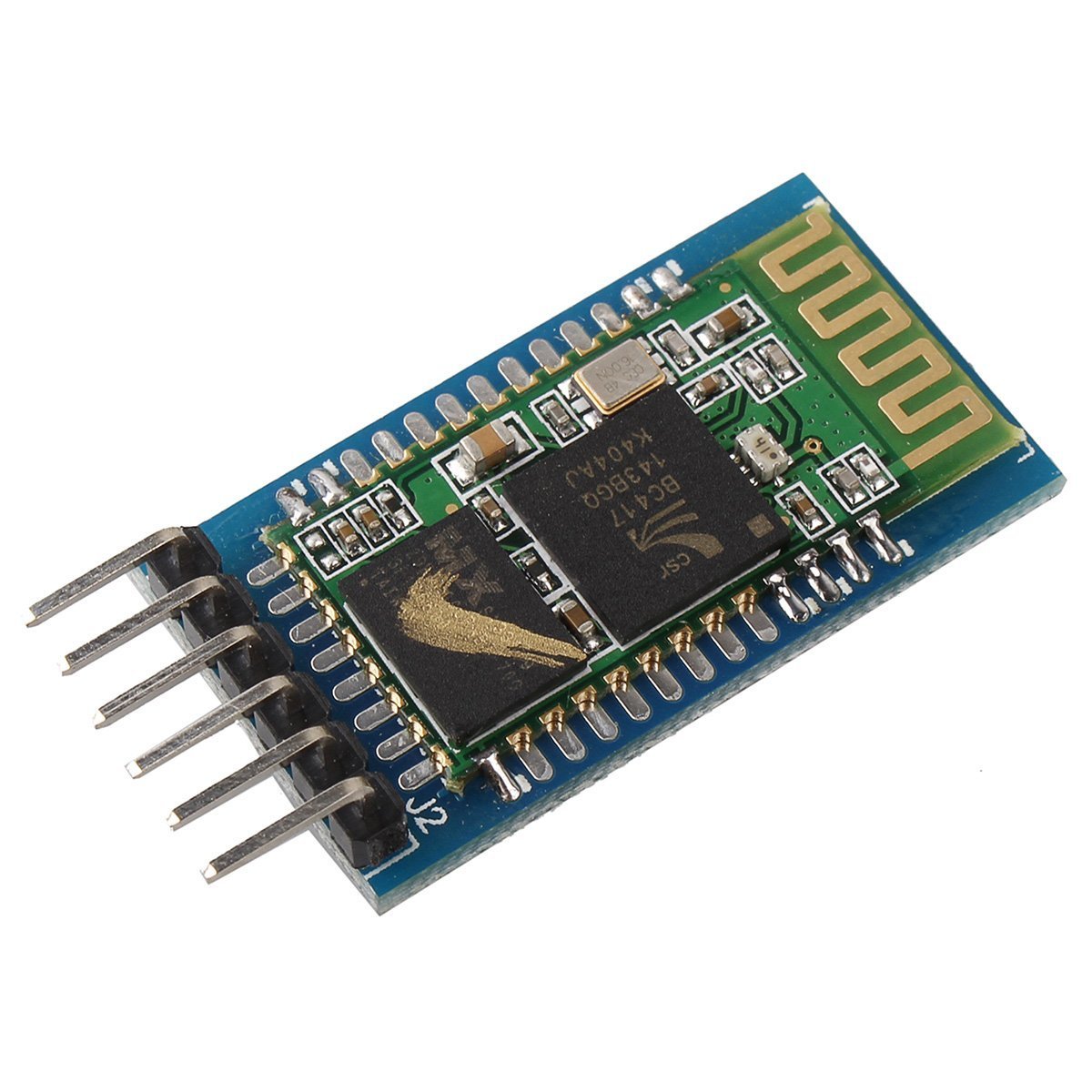 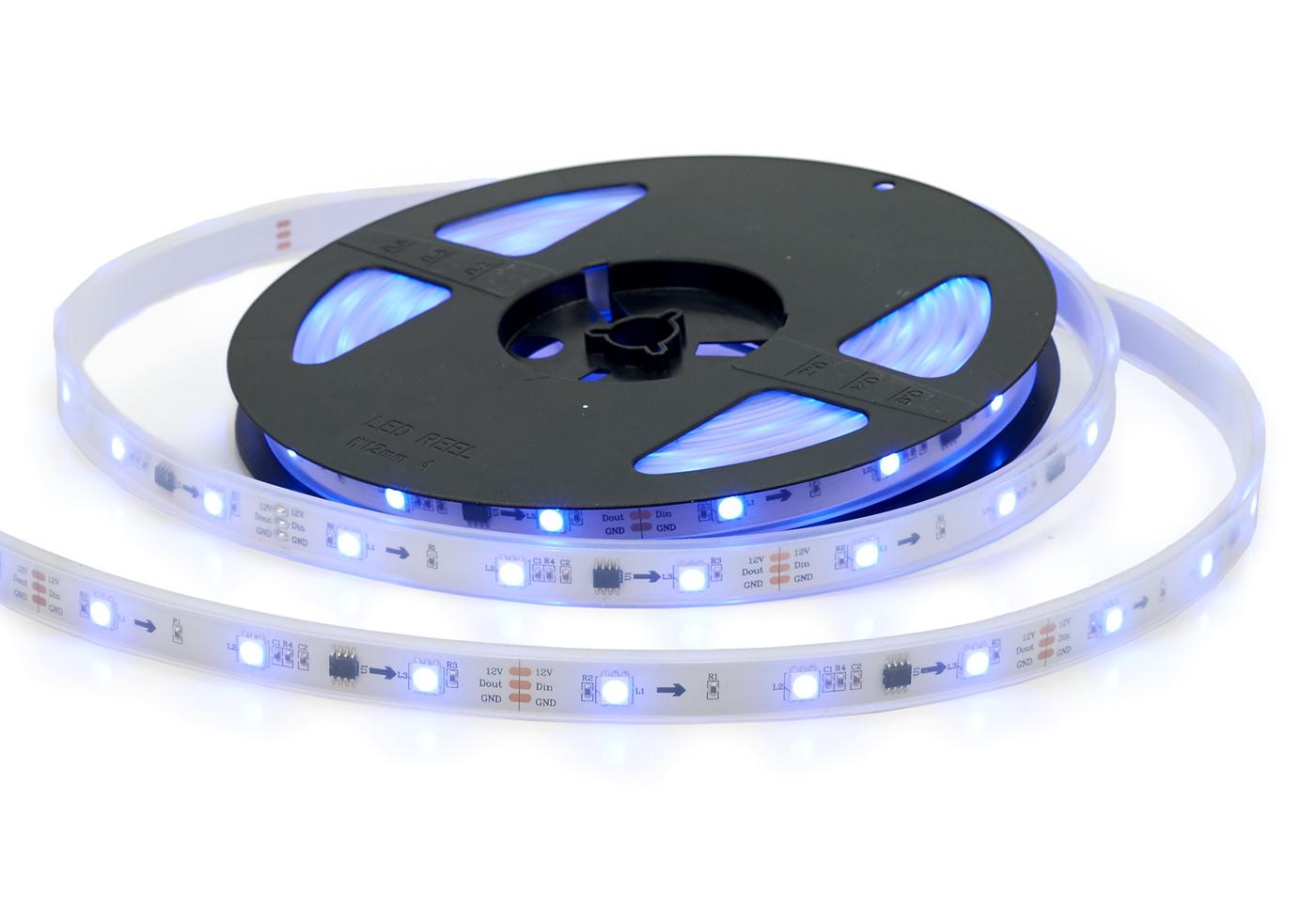 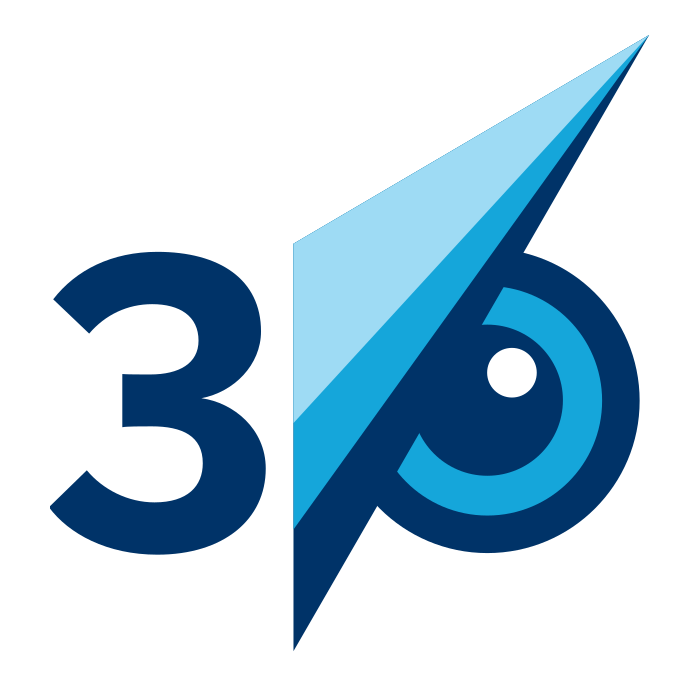 Принцип работы
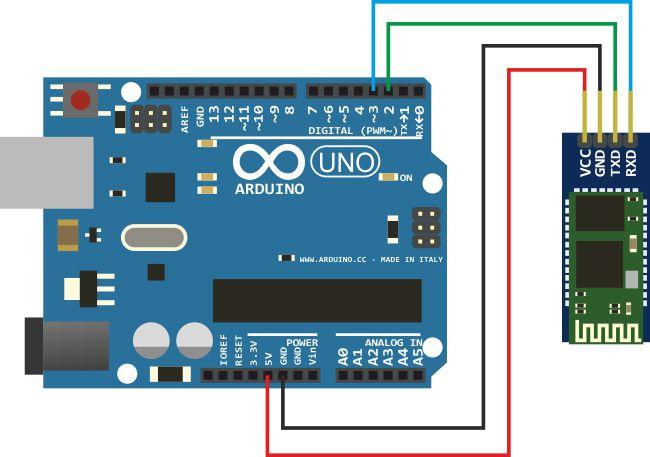 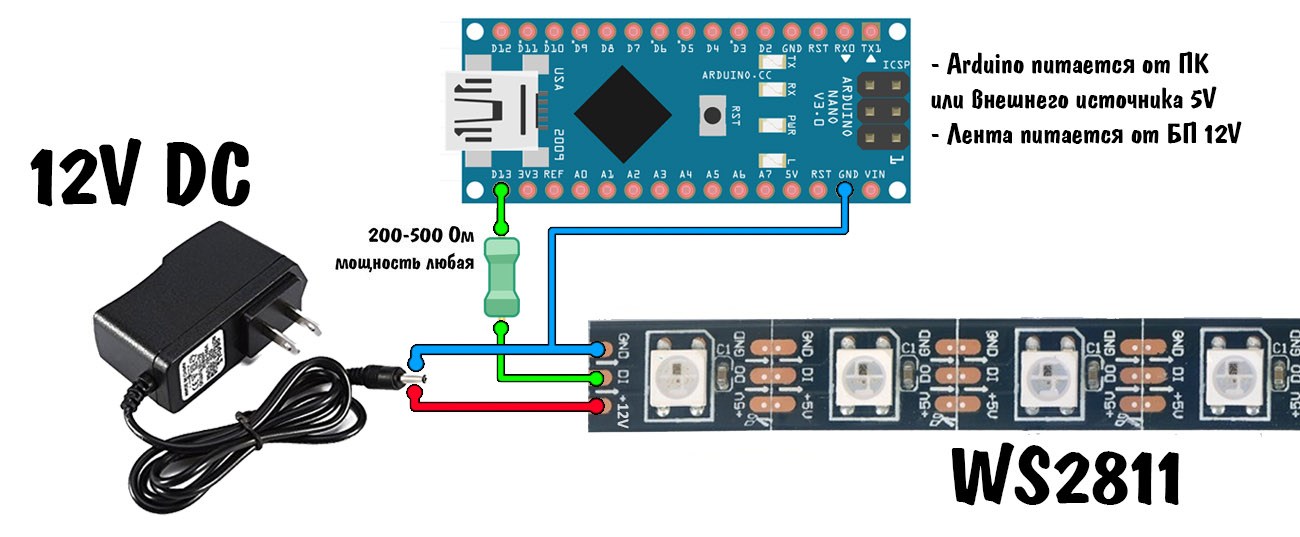 Подключение Bluetooth модуля HC-05
Подключение светодиодной ленты
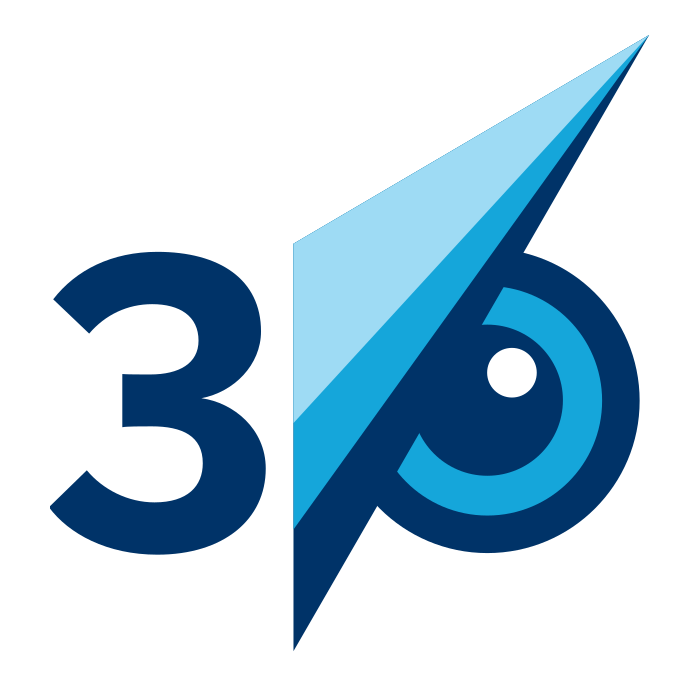 Планируется:
    Ближайшее будущее:
закончить программу
закончить механическую часть проекта

    Дальнейшее развитие проекта:
добавить дополнительные режимы освещения
увеличить функционал устройства

    На данный момент сделано:
70% программной части проекта
более 10 режимов освещения
собрана аппаратная часть проекта
Спасибо за внимание
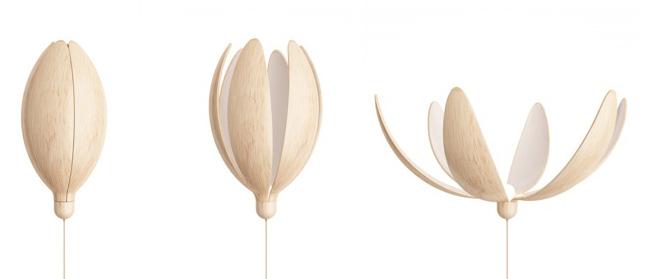